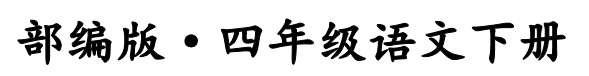 13 猫
第2课时
第1课时
[Speaker Notes: 易提分旗舰店 yitifen.tmall.com]
第1课时
创设情境，导入新课
学习本单元的三篇课文时要注意以下两点：
1.体会作家是如何表达对动物的感情的。
2.写自己喜欢的动物，试着写出特点。
[Speaker Notes: 易提分旗舰店 yitifen.tmall.com]
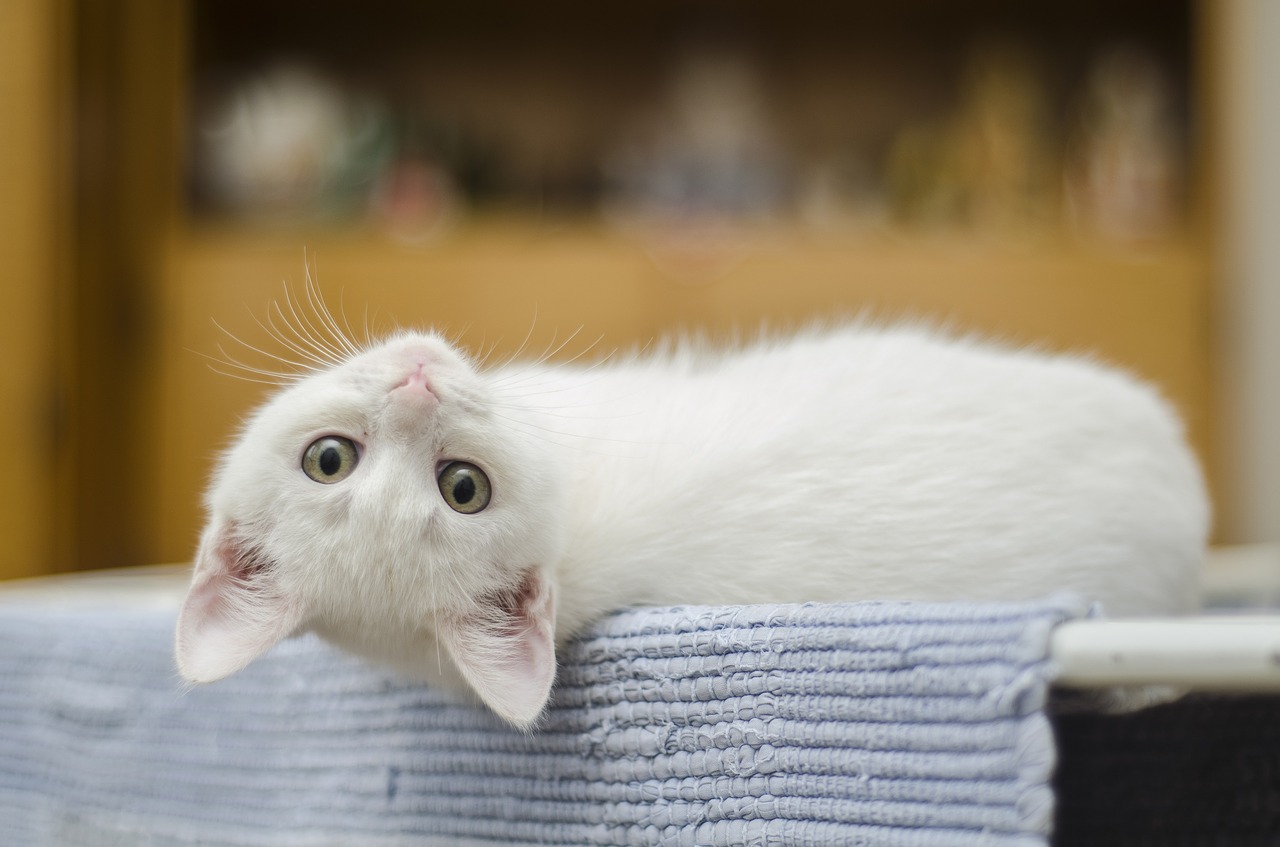 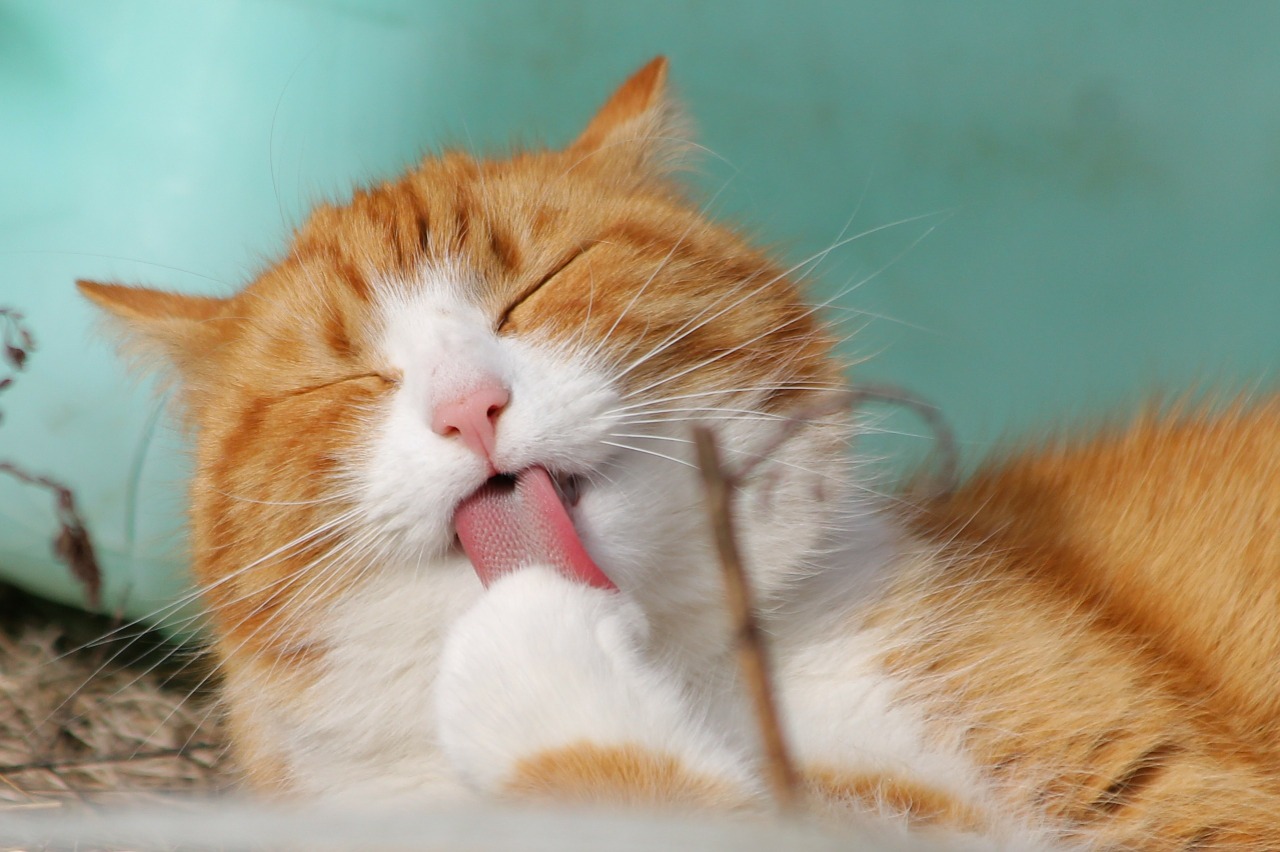 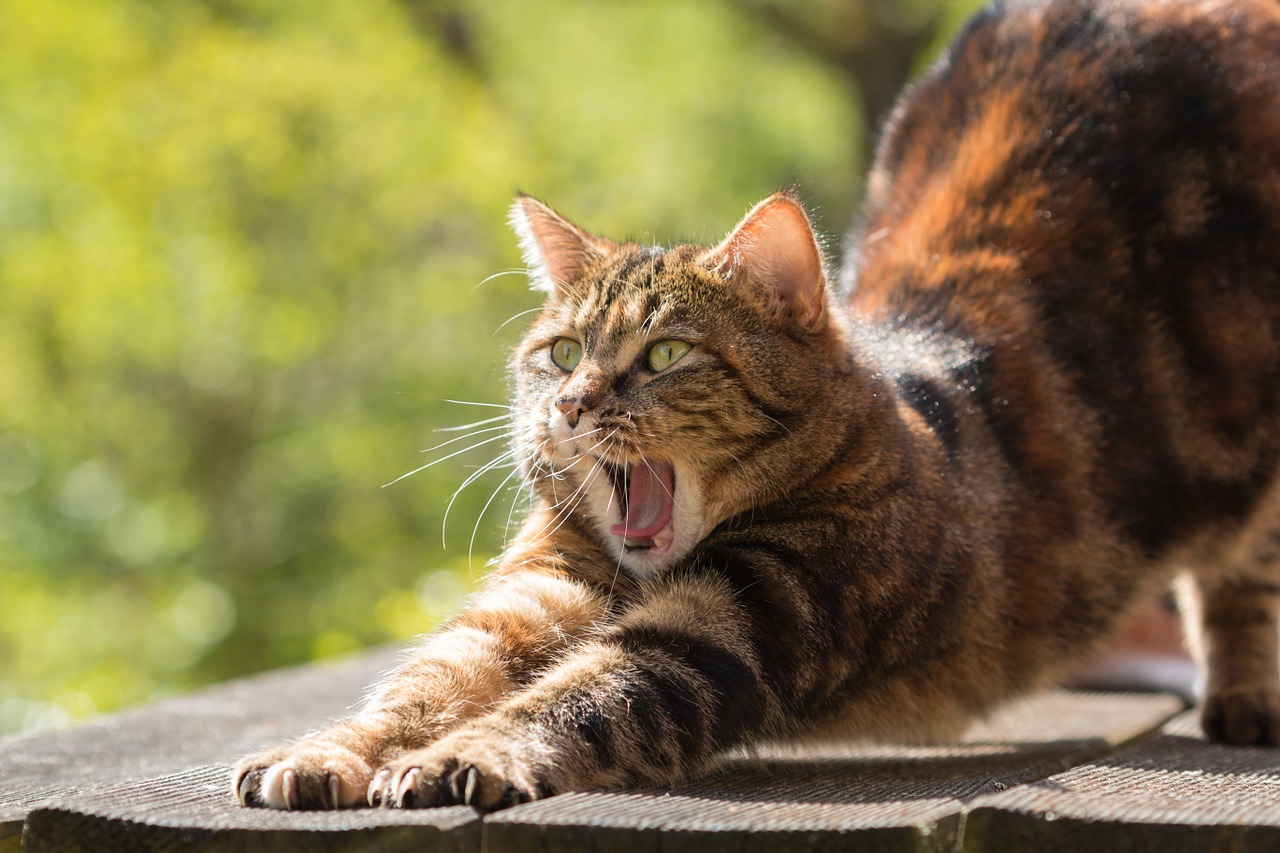 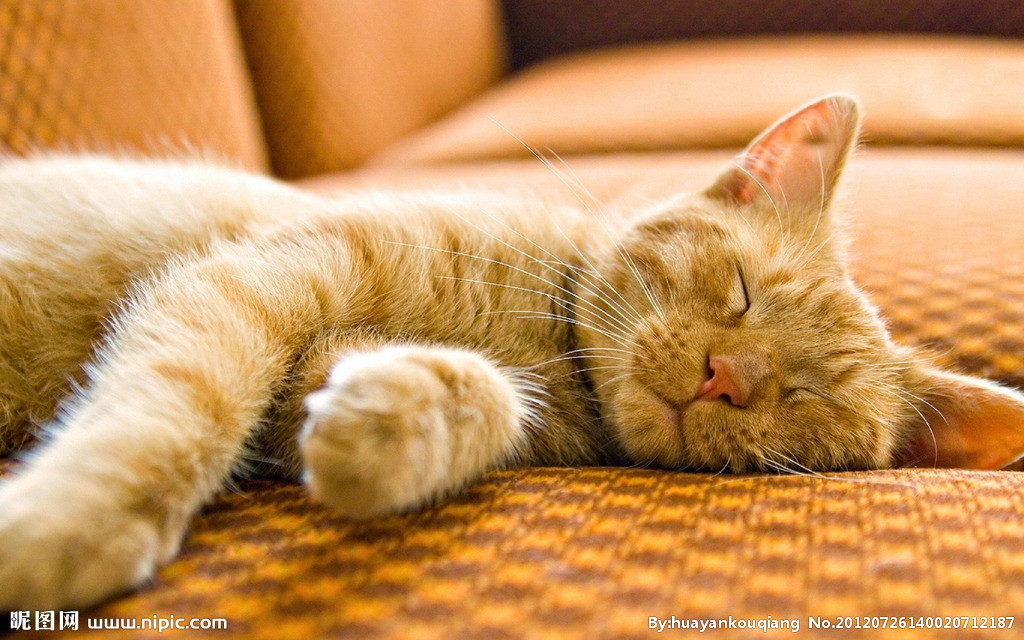 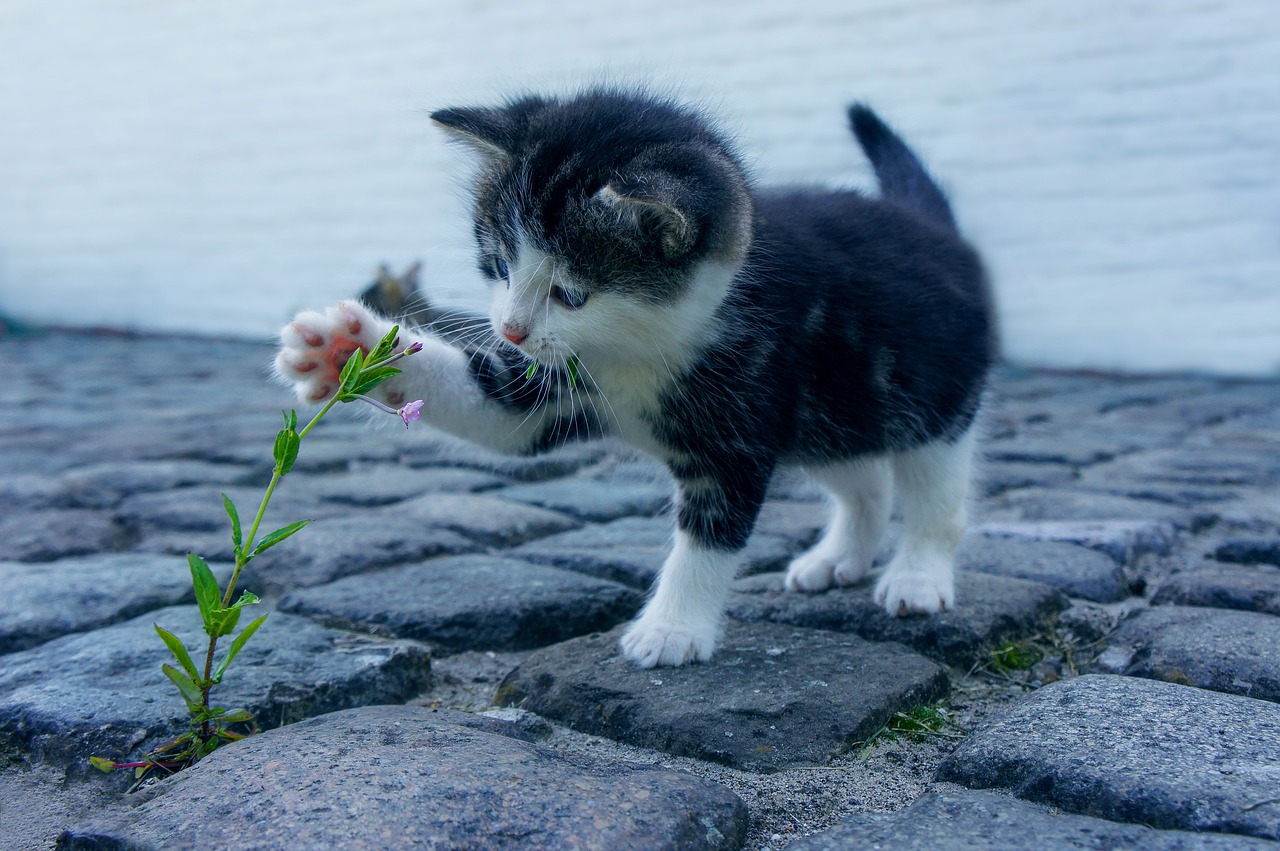 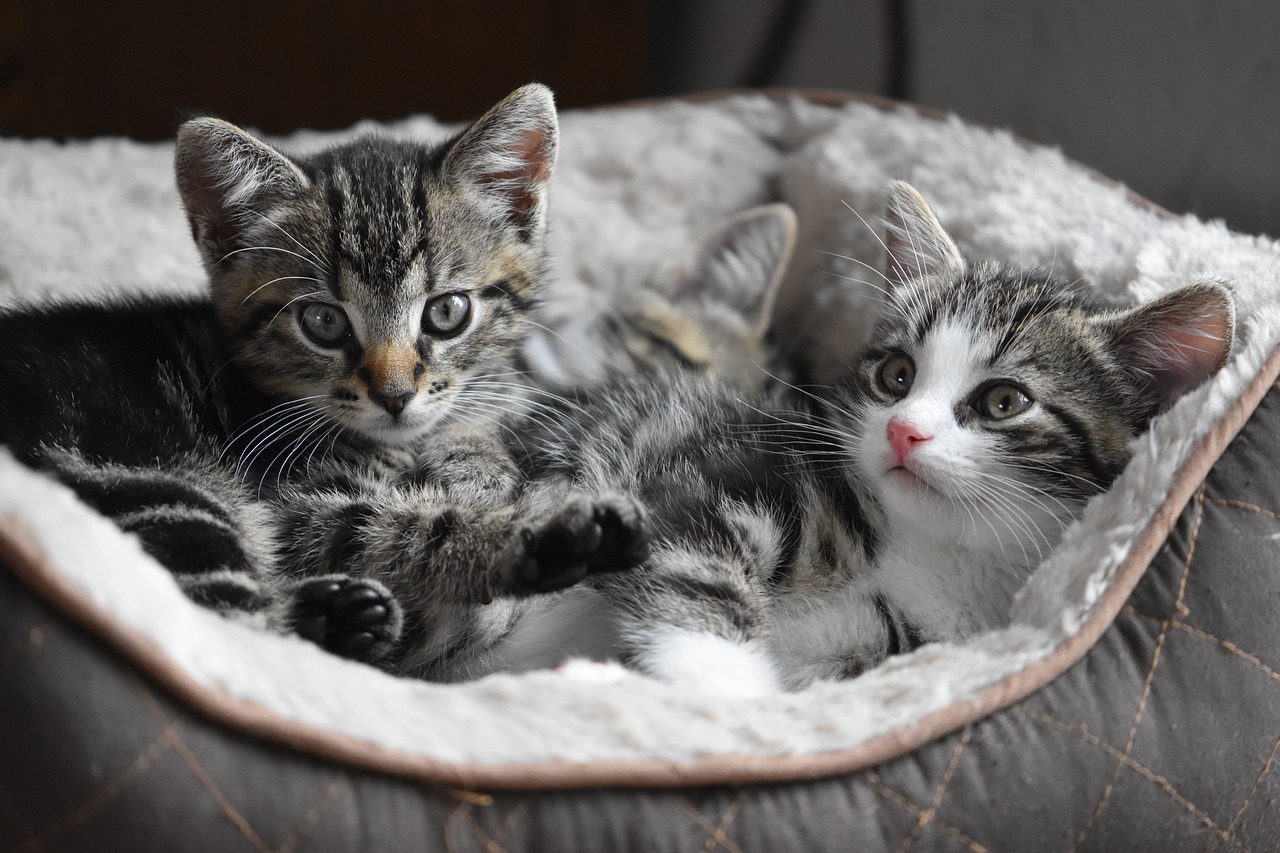 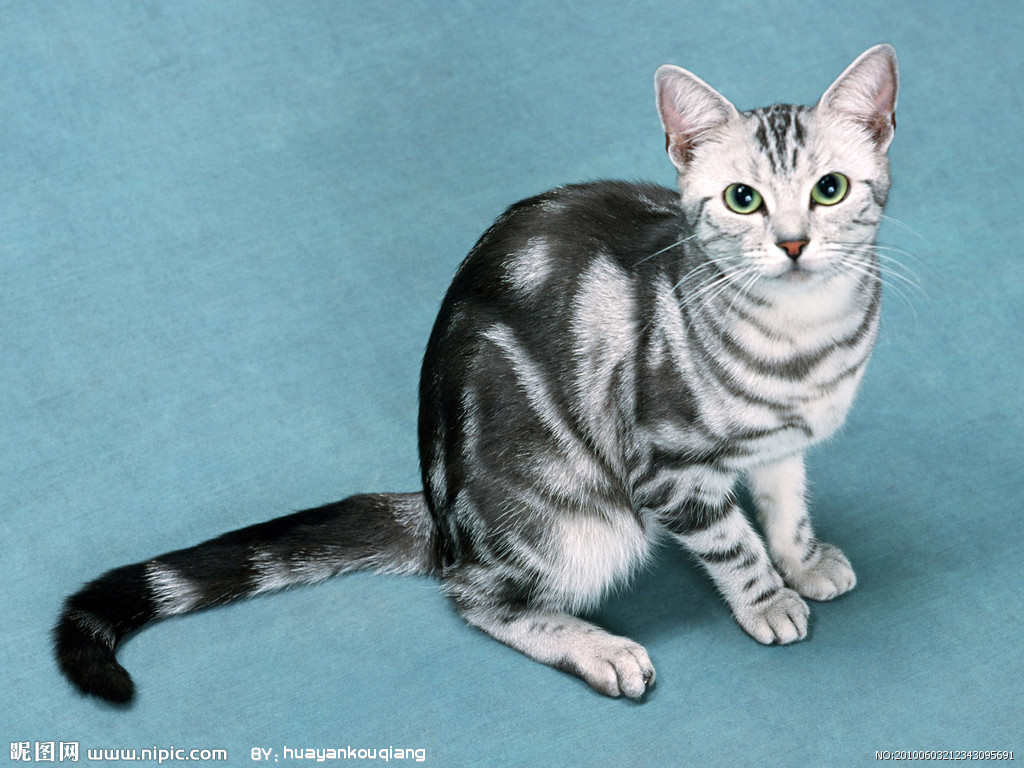 你们观察过或养过猫吗？谁能用一句话说说自己对猫的了解？
[Speaker Notes: 易提分旗舰店 yitifen.tmall.com]
作者简介
老舍原名舒庆春，字舍予。中国现代作家，1950年获北京市人民政府授予的“人民艺术家”称号。代表作有小说《骆驼祥子》，话剧《龙须沟》《茶馆》等。
除了写作之外，老舍先生一生还有两大爱好——养花和养猫。
[Speaker Notes: 易提分旗舰店 yitifen.tmall.com]
后鼻音
翘舌音
初读课文，整体感知
2.读一读下列词语，注意读准字音。
呼唤　响动　贪玩　尽职　蹭破　梅花　稿纸　解闷　
勇猛　遭殃　小蛇  花盆　古怪　任凭　满月　淘气　
生气勃勃　 屏息凝视　 无忧无虑   温柔可亲　
丰富多腔　 变化多端　 枝折花落　 天真可爱
摩擦。
选自“课前预学单”第2题
[Speaker Notes: 易提分旗舰店 yitifen.tmall.com]
多音字
shé
折本
bǐnɡ
屏气
折
zhé
折扣
屏
pínɡ
屏风
zhē
折腾
[Speaker Notes: 易提分旗舰店 yitifen.tmall.com]
3.观察本课要求会写的字，并把它们工整地写在下面的田 
  字格中，每个字写两遍。
职
职
忧
忧
虑
虑
贪
贪
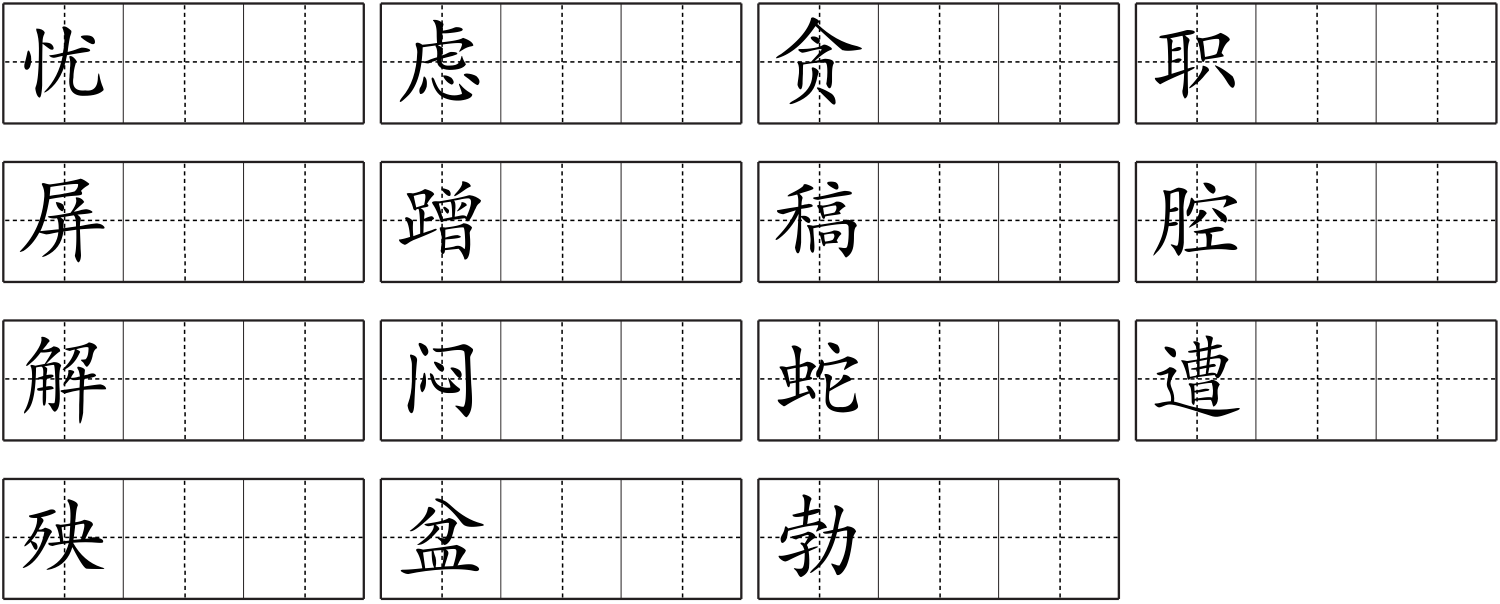 稿
屏
屏
蹭
腔
蹭
稿
腔
蛇
解
蛇
解
遭
闷
闷
遭
殃
殃
勃
勃
盆
盆
选自“课前预学单”第3题
[Speaker Notes: 易提分旗舰店 yitifen.tmall.com]
指导书写
注意区分：
“蹭”的右边是“曾”，“遭”的里面是“曹”。
上半部分是“今”，不是“令”，书写时注意不要多写一点。
[Speaker Notes: 易提分旗舰店 yitifen.tmall.com]
请同学们在课文中找到下面这些词语，并联系上下文猜猜它们的意思。
第2自然段：“它会找个暖和的地方，成天睡大觉，无忧无虑，什么事也不过问。”
指猫会找个暖和的地方睡一整天的觉，没有一点儿忧虑。
第2自然段：“它屏息凝视，一连就是几个钟头，非把老鼠等出来不可！”
指猫为了抓老鼠可以连续几个小时屏住呼吸，一直盯着。
第3自然段：“它还会丰富多腔地叫唤，长短不同，粗细各异，变化多端。”
指猫的叫声变化多种多样。
指猫在花盆里摔跤，抱着花枝打秋千，它们经过的地方树枝断了，花落了。
第6自然段：“它们在花盆里摔跤，抱着花枝打秋千，所过之处，枝折花落。”
第6自然段：“你见了，绝不会责打它们，它们是那么生气勃勃，天真可爱！”
指猫很有生机、很有活力。
[Speaker Notes: 易提分旗舰店 yitifen.tmall.com]
再读课文，理清结构
活动：提取信息，梳理脉络。
　　默读课文，根据课文内容完成下面的思维导图。
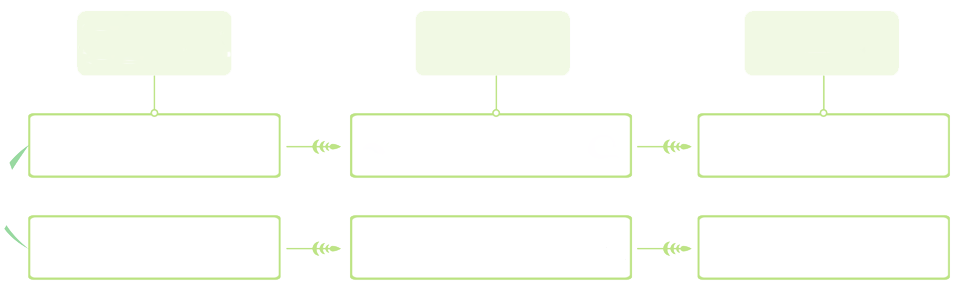 结构
性格特点
段落
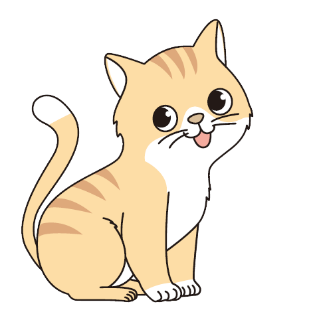 1～5
古怪
第______自然段
总—分—总
猫
6
第______自然段
淘气
总—分
选自“课中导学单”
[Speaker Notes: 易提分旗舰店 yitifen.tmall.com]
老舍笔下的猫有着怎样的性格特点呢？从哪里体会到它的古怪呢？具体写猫性格古怪的事例都出现在文章的哪里？
它既老实又贪玩，有时很乖，成天睡大觉；可有时又要出去玩一天一夜；它虽然贪玩但又会尽职抓老鼠，所以说它性格古怪。
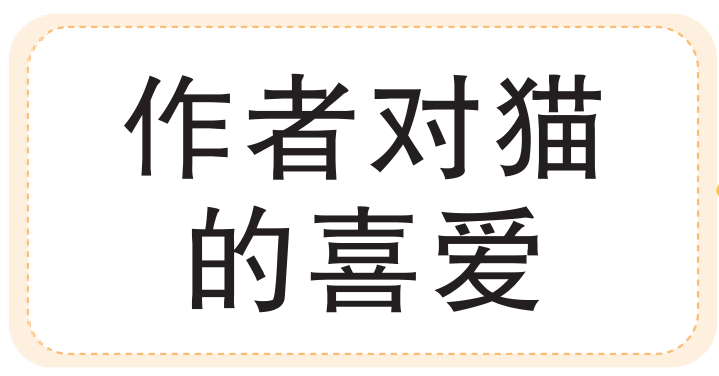 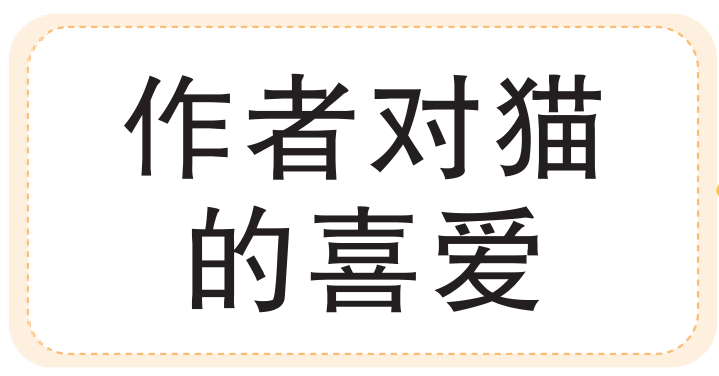 “满月的小猫们就更好玩了，腿脚还不稳，可是已经学会淘气”
“猫的性格实在有些古怪”
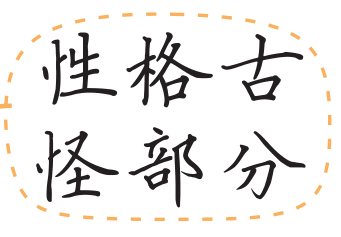 第2～4自然段
表现
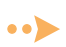 它高兴时会在稿子上印小梅花，还会用身子蹭你的腿，不高兴了就谁也不理。
古怪
它既胆小又勇猛，它似乎什么都怕，可碰上蛇都敢斗一斗。
总起句
满月的小猫们腿脚还不稳，就已经学会把妈妈的尾巴和鸡毛当玩具。
它们还在花盆里摔跤，抱着花枝打秋千，弄得枝折花落的。
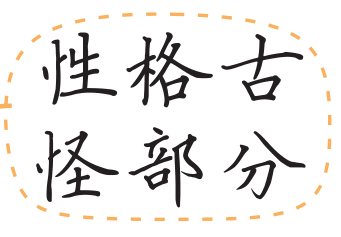 第6自然段
表现
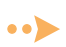 淘气
[Speaker Notes: 易提分旗舰店 yitifen.tmall.com]
第1自然段总起下文，点明猫的性格“古怪”，第2～4自然段则具体写猫的性格怎么古怪。第5自然段中又出现了“古怪”这个词，有什么作用呢？
总结上文，呼应开头。
像这种开头总起，中间围绕中心句写，后面总结的结构，叫什么结构？
总—分—总
请同学们说说第6自然段是什么结构特点。
总—分
[Speaker Notes: 易提分旗舰店 yitifen.tmall.com]
第2课时
复习词语，导入新课
活动一：听写词语。
无忧无虑  贪玩  尽职  屏息  磨蹭  稿纸  丰富多腔
解闷   小蛇   遭殃   花盆   生气勃勃   呼唤  
响动   梅花   勇猛   满月   淘气
订正：__________________________________________
      __________________________________________
选自“课中导学单”活动一
[Speaker Notes: 易提分旗舰店 yitifen.tmall.com]
请同学们说一说：课文主要写了猫的哪几种不同的形象？各有什么特点？
古怪
淘气
成年的猫
满月的猫
[Speaker Notes: 易提分旗舰店 yitifen.tmall.com]
品词析句，体会“古怪”
老舍先生说“猫的性格实在有些古怪”。 猫的古怪表现在哪儿？请同学们默读课文第2自然段，借助课中导学单活动二中的表格思考这个问题。
[Speaker Notes: 易提分旗舰店 yitifen.tmall.com]
活动二：猫古怪的性格具有多重性，请以第2自然段为例，填写下表。
特点
表现
具体事例
它会找个暖和的地方，成天睡大觉，无忧无虑，什么事也不过问。
老实
性格古怪
它决定要出去玩玩，就会出走一天一夜，任凭谁怎么呼唤，它也不肯回来。
贪玩
它听到老鼠的一点儿响动，又是多么尽职。它屏息凝视，一连就是几个钟头，非把老鼠等出来不可！
尽职
选自“课中导学单”活动二
[Speaker Notes: 易提分旗舰店 yitifen.tmall.com]
谁能把下面两个句子换种说法，并保持意思不变？
①不管谁怎么呼唤，它都不肯回来。
②无论谁怎么呼唤，它都不肯回来。
①它屏息凝视，一连就是几个钟头，
  一定要把老鼠等出来！
②它屏息凝视，一连就是几个钟头，
  不把老鼠等出来誓不罢休！
[Speaker Notes: 易提分旗舰店 yitifen.tmall.com]
大家读一读下面这段话，与原文相比，有什么不一样？
它老实，有时候很乖。它会找个暖和的地方，成天睡大觉。它决定要出去玩玩，就会出走一天一夜。它听到老鼠的一点儿响动，就会屏息凝视，等老鼠出来。
这段话只是列举了猫的一些日常行为，并没有将这些具体事例进行对比来突出猫的性格特点，读起来少了很多味道。
原文用“说它……吧……的确……可是……”的句式将猫的不同表现进行了对比，还通过各种语气词表现了对猫的关切和怜爱。
请大家带着感情再读一读第2自然段。
[Speaker Notes: 易提分旗舰店 yitifen.tmall.com]
活动三：读一读，体会下面这段话的表达特点，再照样子写一写自己喜欢的一种小动物。
说它老实吧，它的确有时候很乖。它会找个暖和的地方，成天睡大觉，无忧无虑，什么事也不过问。可是，它决定要出去玩玩，就会出走一天一夜，任凭谁怎么呼唤，它也不肯回来。
示例：我们家的小狗真是令人捉摸不透。说它温顺吧，的确是的，带它外出玩耍的时候，它都老老实实地跟着我，从不乱跑。可是，有时碰上下雨天，它却顽劣得让人头疼，经常跑到泥坑中打滚儿，怎么叫都不肯出来。
选自“课中导学单”活动三
[Speaker Notes: 易提分旗舰店 yitifen.tmall.com]
请同学们说说第3～4自然段是怎样表现猫的性格古怪的，具体有什么表现呢？
第3自然段通过写猫高兴时和不高兴时的表现来反映猫性格古怪。
非常温柔可亲，如，用身子蹭你的腿，把脖子伸出来让你给它抓痒，在稿纸上踩印几朵小梅花，丰富多腔地叫唤，咕噜咕噜地给自己解闷。
高兴时
不高兴时
比喻
它还会丰富多腔地叫唤，长短不同，粗细各异，变化多端。在不叫的时候，它还会咕噜咕噜地给自己解闷。
它若是不高兴啊，无论谁说多少好话，它也一声不出，连半朵小梅花也不肯印在稿纸上！
第4自然段通过写猫有时很胆小，有时又很勇猛来反映猫性格古怪。
胆小时：“它什么都怕，总想藏起来。”
勇猛时：“不要说见着小虫和老鼠，就是遇上蛇也敢斗一斗。”
[Speaker Notes: 易提分旗舰店 yitifen.tmall.com]
从作者的文字中，我们能感受到作者很喜爱猫。虽然说“猫的性格实在有些古怪”，却又具体描述了猫种种惹人喜爱的举止情态。
作者描写的猫性格“古怪”与我们平时理解的意思不同，而是偏向于指猫性格古灵精怪。这种表面上用不好的词语来形容某物，实际上是表达喜爱之情的写法，叫“明贬实褒”。
[Speaker Notes: 易提分旗舰店 yitifen.tmall.com]
在平时的生活中，同学们有没有遇到过这种表面上用不好的词语来形容，实际上是表达喜爱之情的情况呢？
爸爸总喜欢叫我小懒虫。
妈妈总叫我臭崽崽。
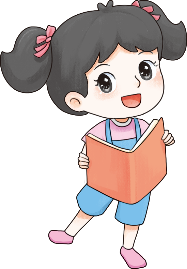 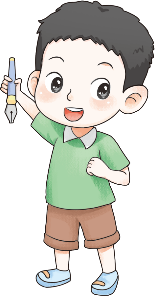 这些称呼也是明贬实褒，体现了爸爸妈妈对你们的爱。
[Speaker Notes: 易提分旗舰店 yitifen.tmall.com]
结合关键词，感受“淘气”
借助课中导学单活动二的表格自主学习第6自然段，说说课文是怎样把满月的小猫们的淘气写具体的。
①把妈妈的尾巴、鸡毛当作玩具，耍个没完没了。
②摔了跟头马上起来，再跑再跌，撞疼了也不哭。
③在花盆里摔跤，抱着花枝打秋千，所过之处，枝折花落。
[Speaker Notes: 易提分旗舰店 yitifen.tmall.com]
你们觉得小猫们的淘气是与生俱来的，还是学来的？
满月的小猫们就更好玩了，腿脚还不稳，可是已经学会淘气。
与生俱来：满月就开始淘气。   学来的：“学会淘气”。
你从中感受到了什么？
“更”在这里有递进作用，感受到了作者对小猫们的喜爱之情。
[Speaker Notes: 易提分旗舰店 yitifen.tmall.com]
找出描写小猫们的淘气的动词，说说你们感受了什么？
妈妈的尾巴，一根鸡毛，都是它们的好玩具，耍个没完没了。一玩起来，它们不知要摔多少跟头，但是跌倒了马上起来，再跑再跌。它们的头撞在门上，桌腿上，和彼此的头上，撞疼了也不哭。它们的胆子越来越大，逐渐开辟新的游戏场所。它们到院子里来了。院中的花草可遭了殃。它们在花盆里摔跤，抱着花枝打秋千，所过之处，枝折花落。你见了，绝不会责打它们，它们是那么生气勃勃，天真可爱！
小猫们很顽皮，但老舍先生反倒觉得小猫们生气勃勃、天真可爱。感受到了老舍先生对它们充满了喜爱之情。
[Speaker Notes: 易提分旗舰店 yitifen.tmall.com]
对比阅读，拓展延伸
活动：对比阅读，深入思考。
阅读夏丏尊、周而复写的《猫》的片段，思考：这两个片段与课文在写法上有什么异同？
通过具体事例和明贬实褒的写法来表现猫的古怪和满月小猫的淘气，表达了对猫的喜爱之情。
都表达了对猫的喜爱之情。
除描写小猫的毛色漂亮外，主要通过写大家对猫的态度来表达对猫的喜爱之情。
通过描写猫的外貌、神态和动作来表达对猫的喜爱之情。
选自“课末固学单”
[Speaker Notes: 易提分旗舰店 yitifen.tmall.com]
板书设计
猫
总—分—总
列举事例
古怪
喜爱之情
明贬实褒
总—分
淘气
[Speaker Notes: 易提分旗舰店 yitifen.tmall.com]